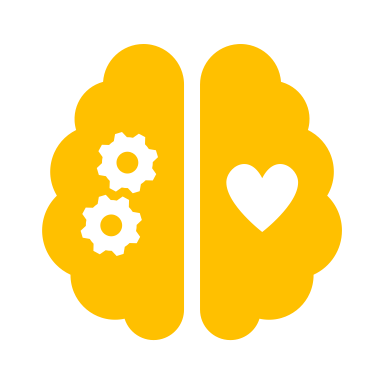 THE
COGNITIVE TRIANGLE
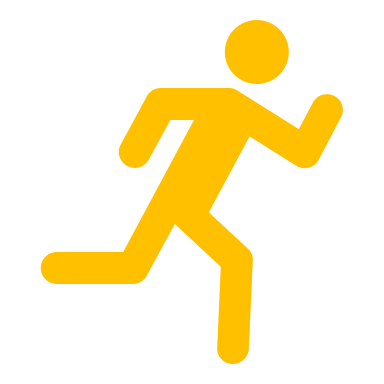 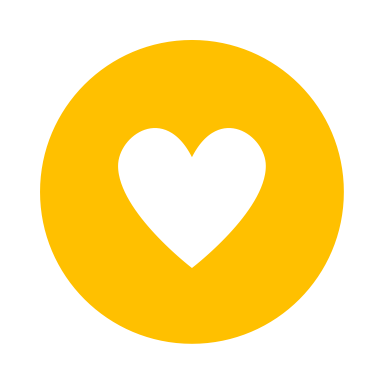 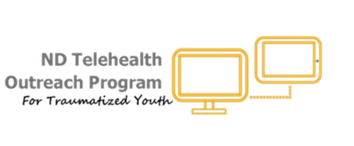 Instructions
This therapy tool is designed to be used in the "Normal View" setting (Not in “Play Slideshow” Mode).
Use this therapy tool to provide psychoeducation around the cognitive triangle.
Share the example to demonstrate how to use the triangle to challenge negative thinking habits.
Have your client complete their own examples with the use of the fillable boxes.
The Cognitive Triangle
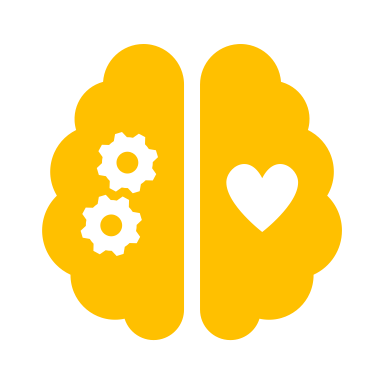 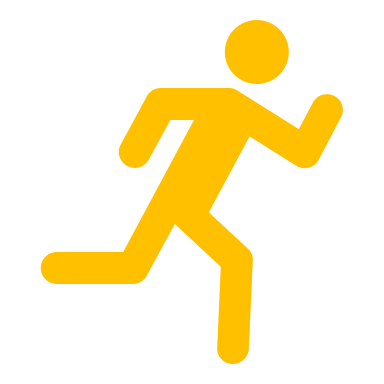 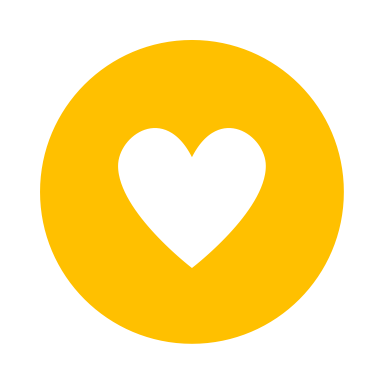 SITUATION: Your best friend ignored you at school today
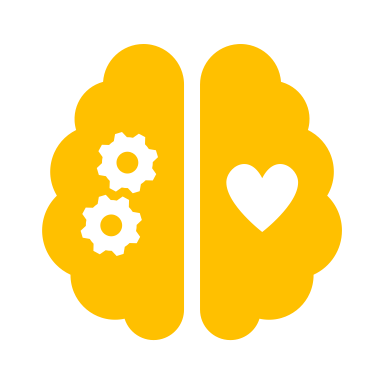 THOUGHTS: They must not want to be my friend anymore
ACTION: Avoiding them for the rest of the school day
FEELINGS: Sad and lonely
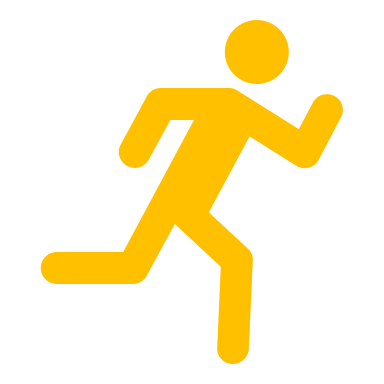 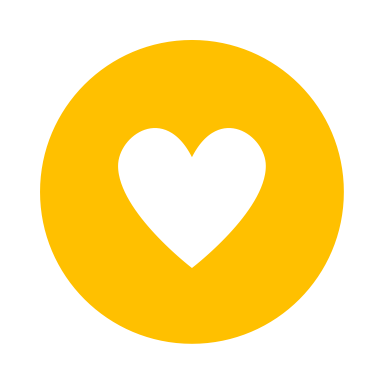 SITUATION: Your best friend ignored you at school today
Flip that thought!
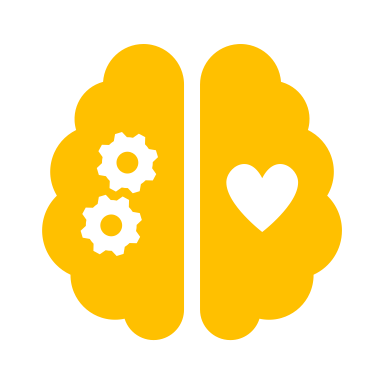 THOUGHTS:  They must not want to be my friend anymore
Maybe they just didn't see me; Maybe something happened with them, and it has nothing to do with me
ACTION: Avoiding them for the rest of the school day 
Asking if everything is okay and if they need something
FEELINGS: Sad and lonely  Curious
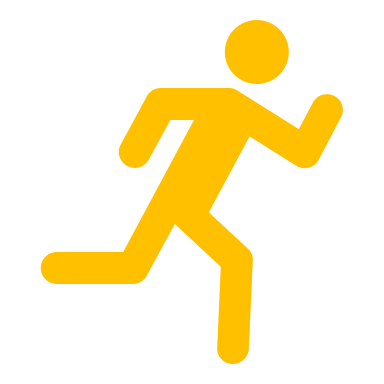 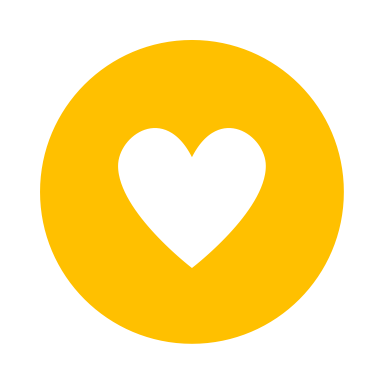 SITUATION:
Let’s try your example!
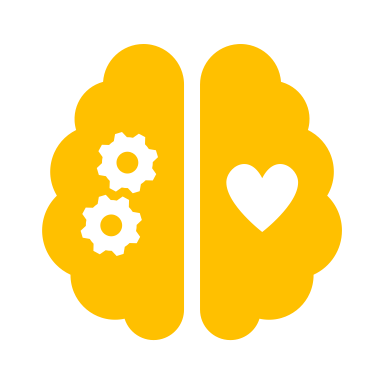 THOUGHTS:
ACTION:
FEELINGS:
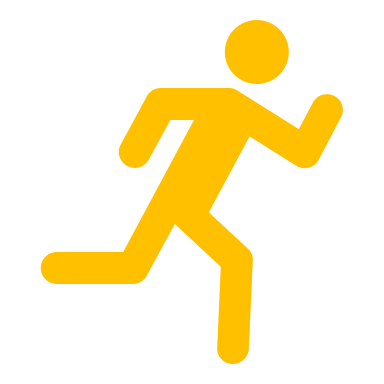 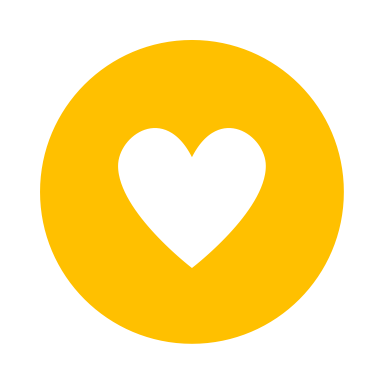 SITUATION:
Flip that thought!
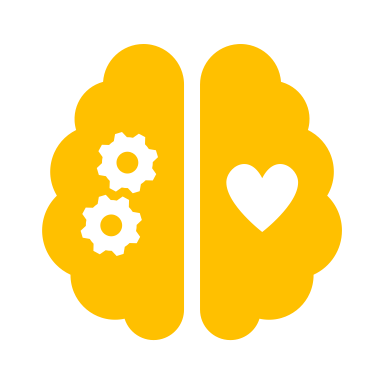 THOUGHTS:
ACTION:
FEELINGS:
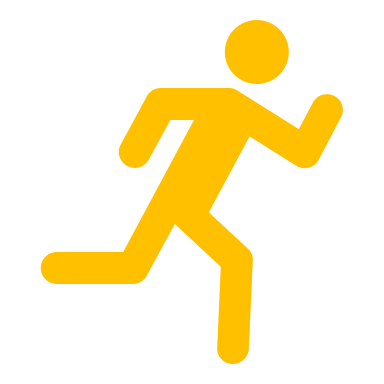 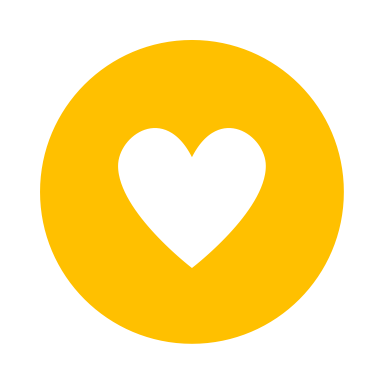 SITUATION:
Let’s try your example!
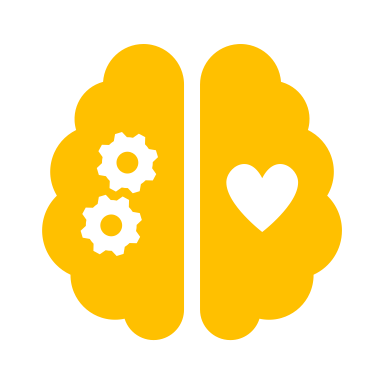 THOUGHTS:
ACTION:
FEELINGS:
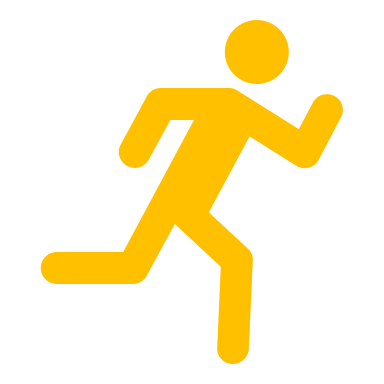 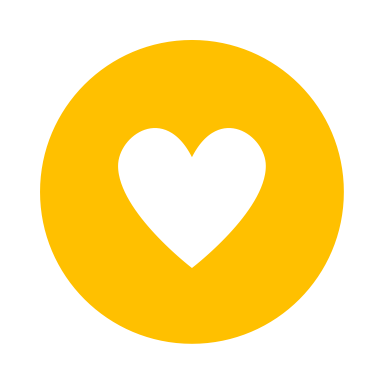 SITUATION:
Flip that thought!
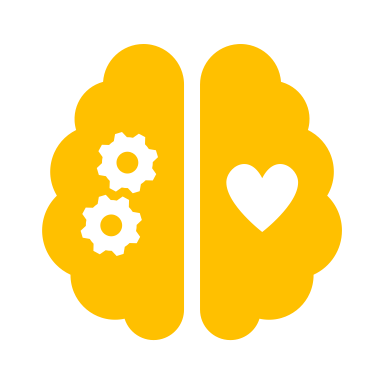 THOUGHTS:
ACTION:
FEELINGS:
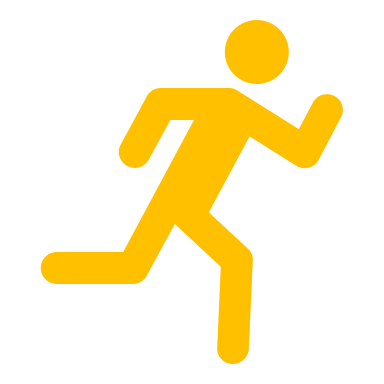 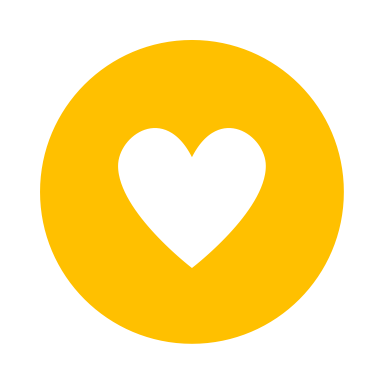 Nice Job!